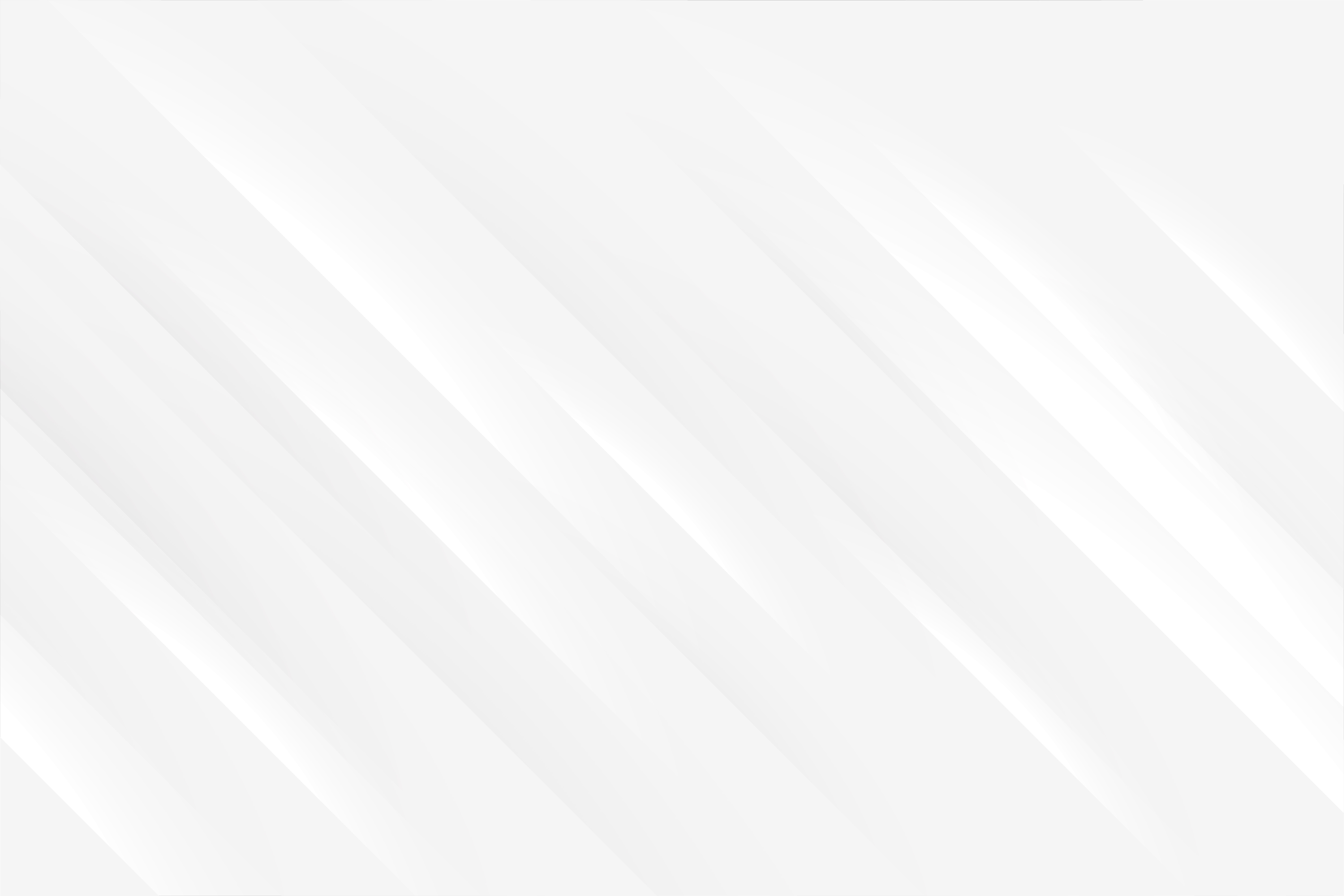 "Los dilemas éticos en la representación mediática de las personas adultas mayores”
Estela Roeder CarboComunicadora socialIniciativa Comunicarte Perú
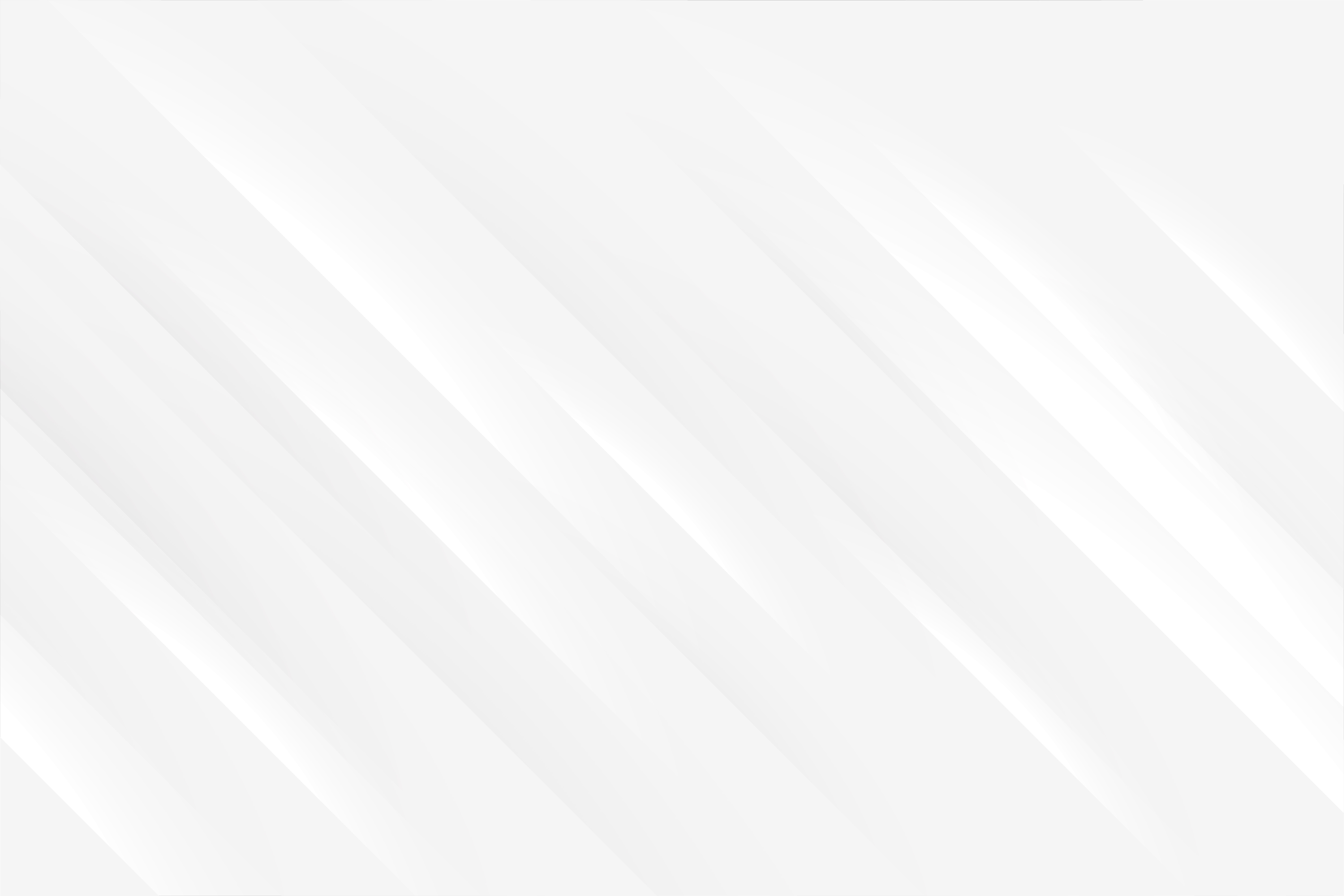 Cuando hablamos del uso de los medios de comunicación, los contenidos y las plataformas digitales, las personas mayores no son las que suelen venir a la mente. 

Sin embargo, los adultos mayores acceden a los medios y a la tecnología de forma continua, como una vía de mantenerse informados, pasar momentos entretenidos y fomentar sus vínculos con los demás, experiencias que contribuyen a su bienestar general.
JULIO-CÉSAR MATEUS, GIANCARLO CAPPELLO Y LIZARDO VARGAS-BIANCHI 

DIETAS MEDIÁTICAS DE ADULTOS MAYORES PERUANOS PARA INFORMARSE, EDUCARSE Y ENTRETENERSE: ESTUDIO EXPLORATORIO (2023)

https://revistas.usal.es/cuatro/index.php/2172-9077/article/view/31249
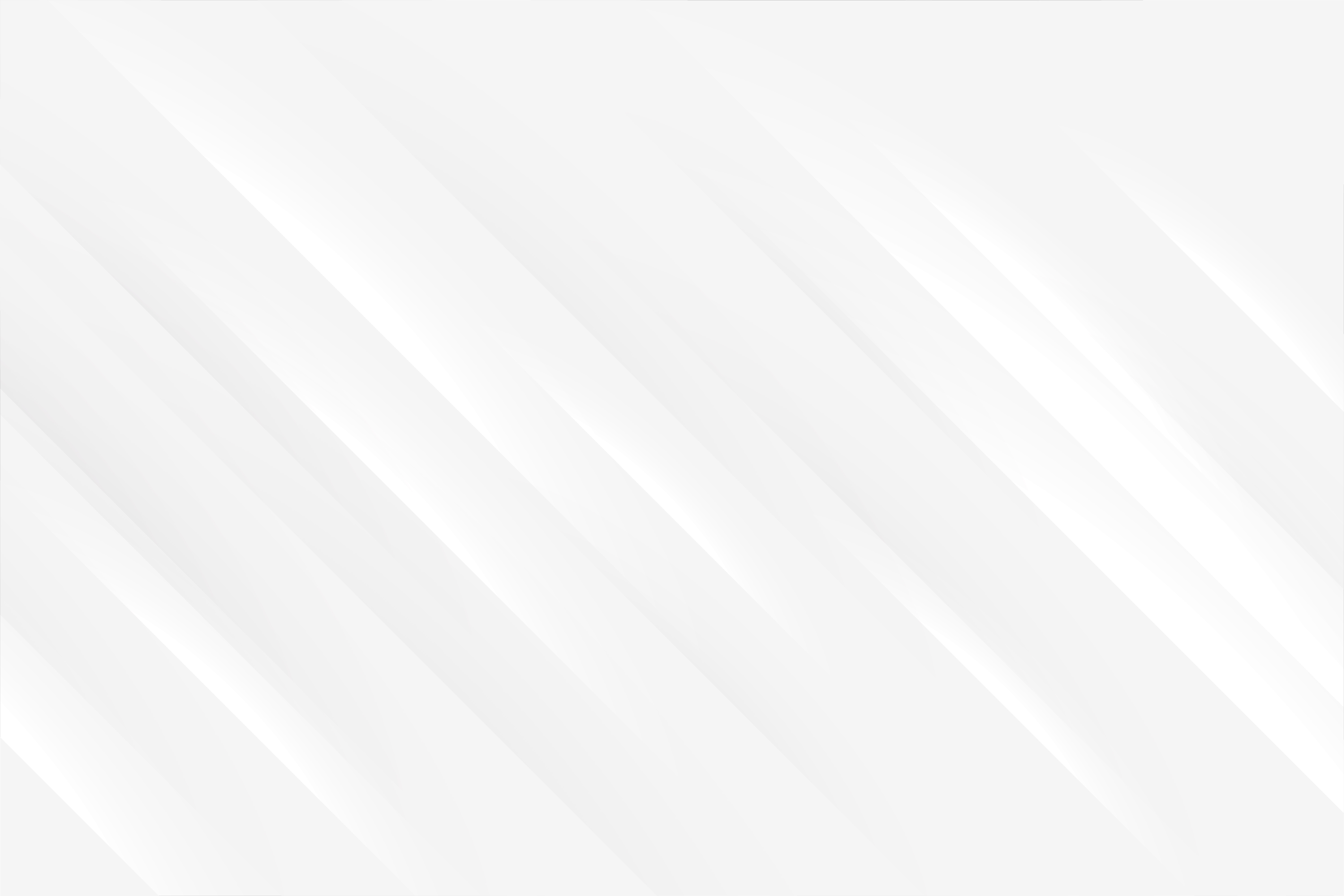 Se hallaron preferencias de medios
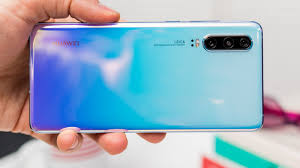 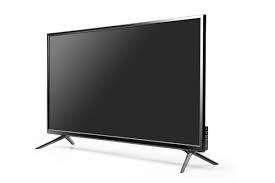 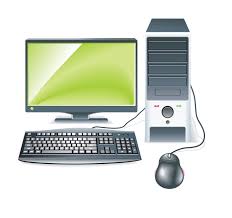 La computadora para educarse.
La televisión para 
informarse
El celular para entretenerse
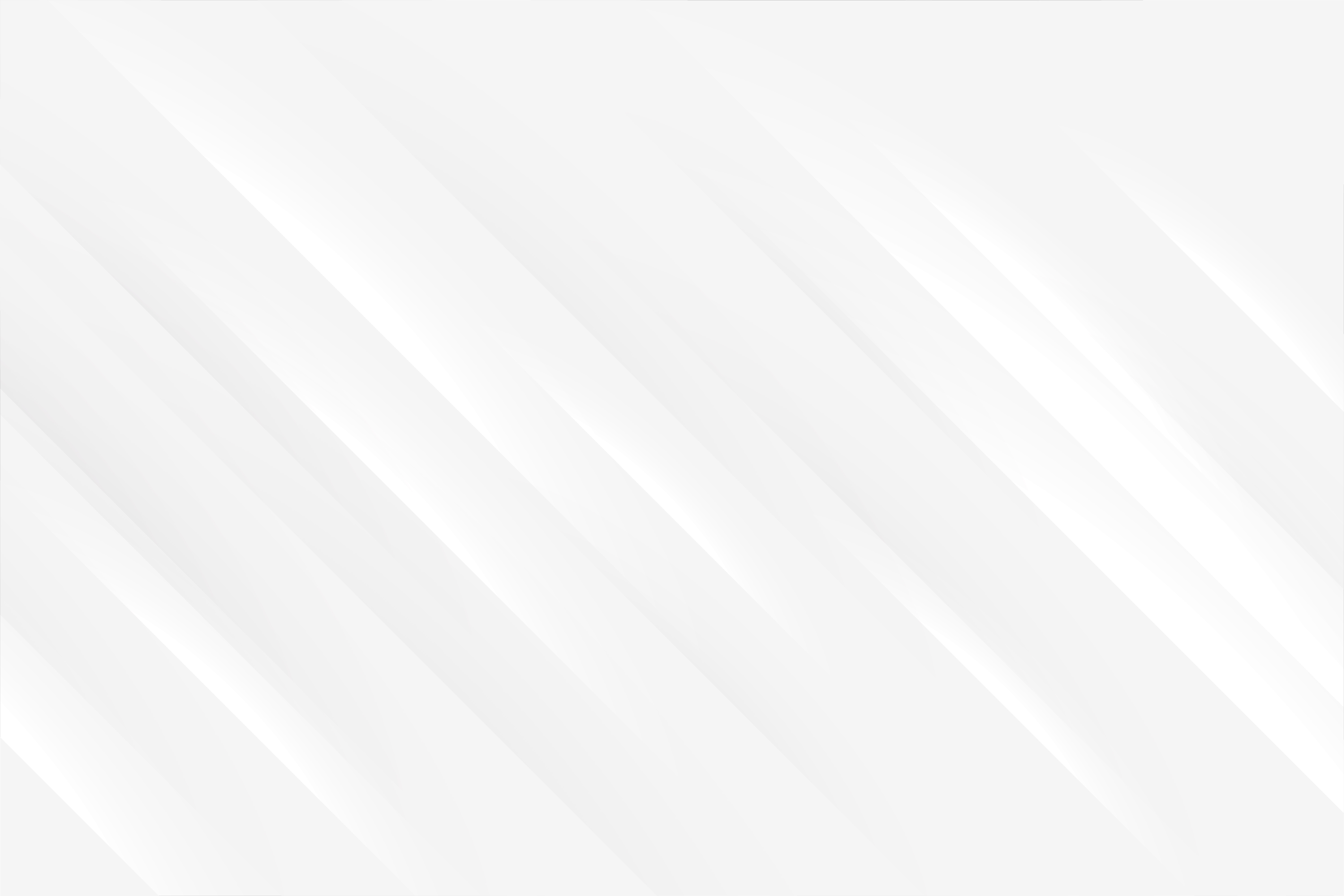 PANDEMIA: 
MAYOR ACCESO, USO Y CONSUMO DE TECNOLOGÍA
Desde 2020, a raíz de la Pandemia por COVID-19, la conexión y suscripción a plataformas de streaming aumentó significativamente y se ha sostenido en el tiempo.
No obstante, estos usos están condicionados al acceso a las TIC y las capacidades digitales con que cuentan. 

Como señalan los investigadores, la competencia para interactuar con medios disminuye con la edad y se profundiza con otras brechas, como el nivel socioeconómico, el contexto geográfico o el género.
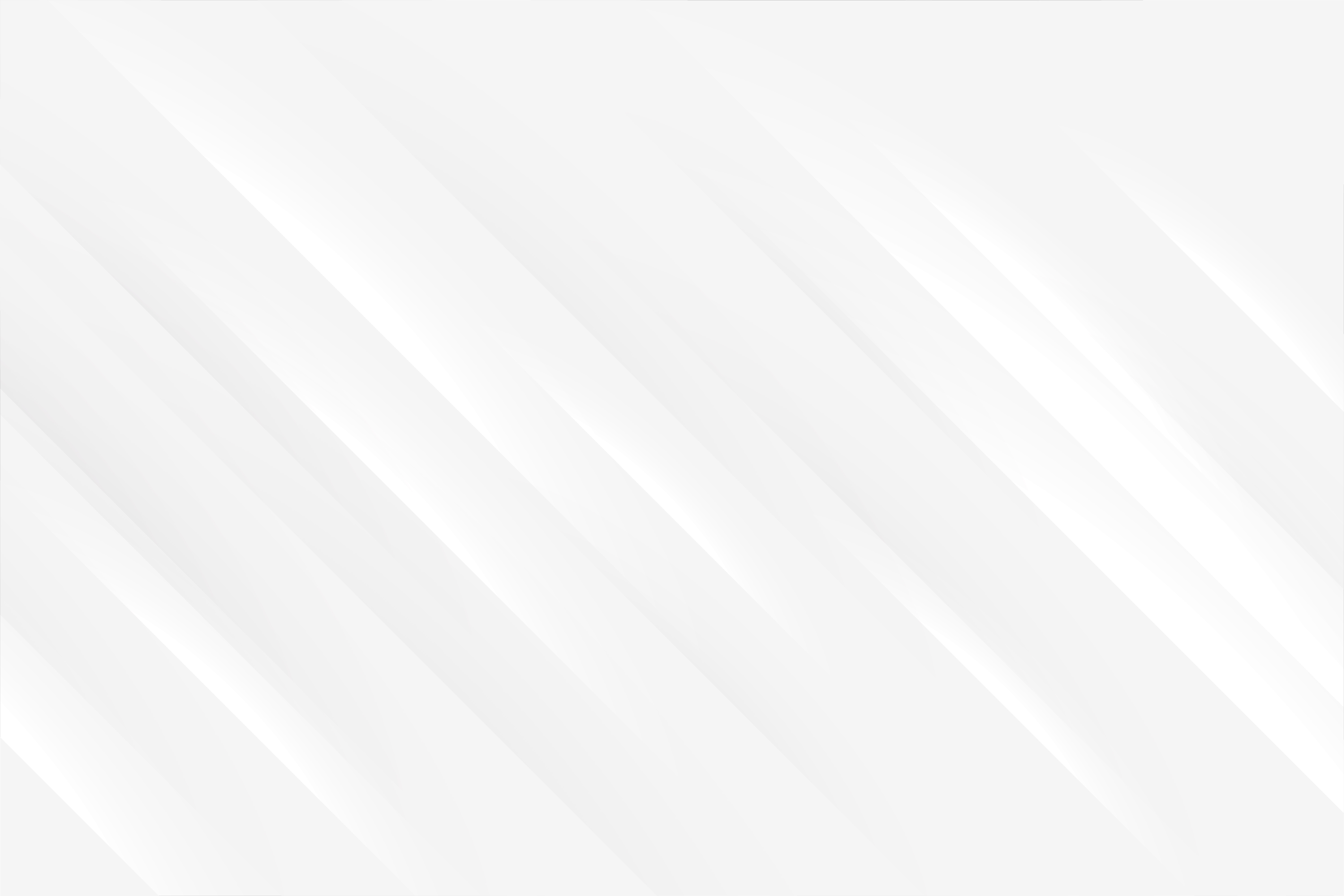 2020
LA PANDEMIA POR LA COVID 19 MARCA UN CAMBIO DE ERA: SOCIAL, ECONÓMICO, POLÍTICO, SALUD…. Y EN LA PAM
LA NOTICIA
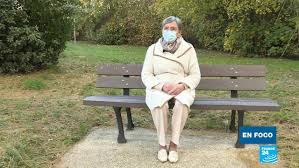 MEDIOS DE COMUNICACIÓN 
Y REDES SOCIALES
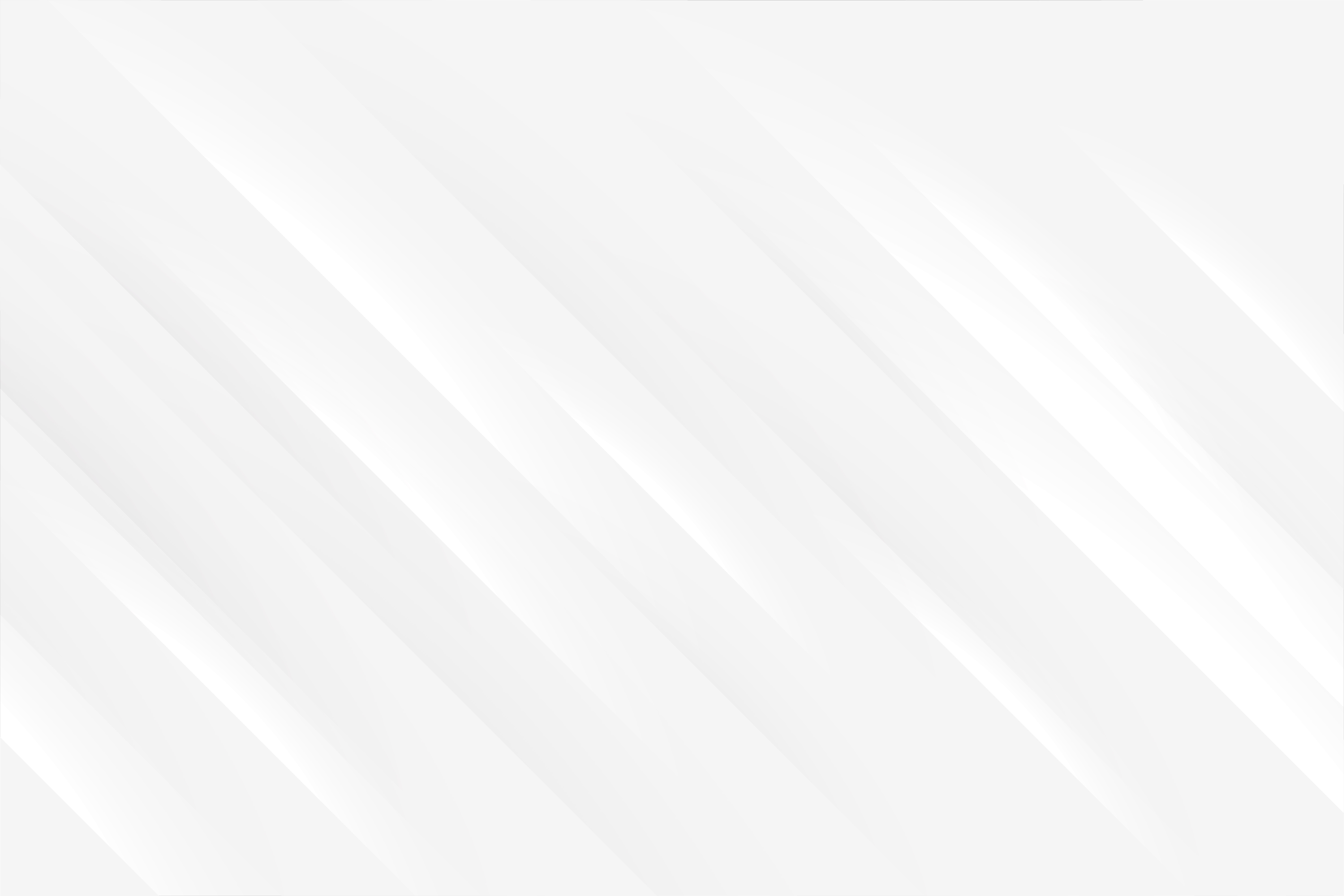 DISCURSO OFICIAL…..
La pandemia de la COVID-19 ha afectado de manera desproporcionada a la población de adultos mayores. Las transiciones demográficas y epidemiológicas actuales en la Región requieren que cambiemos la forma en que tratamos y respondemos a las necesidades de nuestras personas mayores, especialmente ahora en situación de emergencia (OPS/OMS).
Dos de cada tres personas fallecidas en la Pandemia eran adultos mayores 
(CDC-MINSA, PERÚ)
Esto implicó una mayor presencia de los adultos mayores en la agenda informativa de todos los medios de comunicación y redes sociales
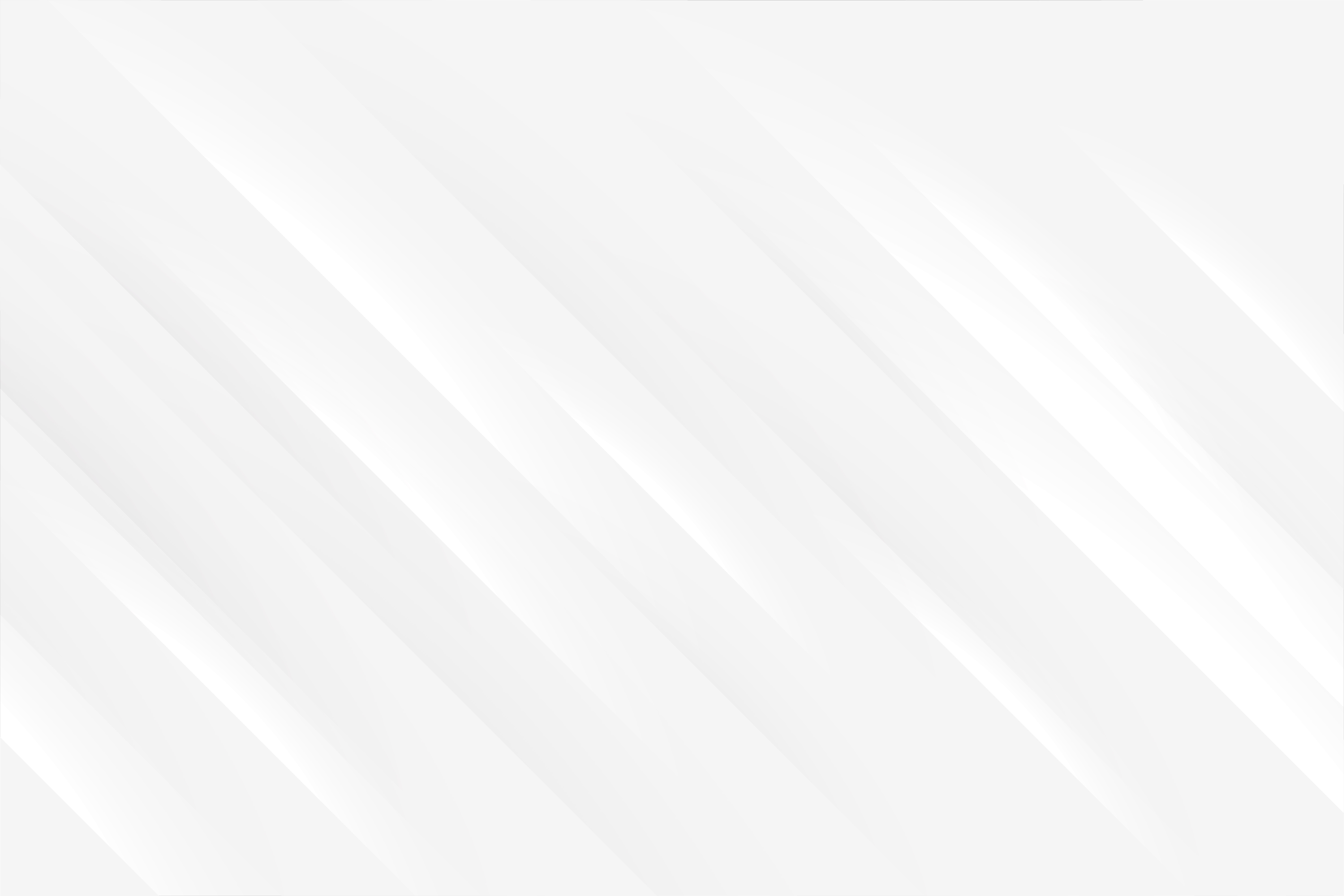 LOS TITULARES
DECLIVE
Representaban de manera desfavorable a los mayores, presentándolos como un grupo homogéneo y asociándolos a fallecimientos, deficiencias en la atención residencial o vulnerabilidad extrema. 
La presencia de ciertos términos potencialmente peyorativos o impropios (ancianos, abuelos) estaba en coherencia con esa representación negativa*
FRAGILIDAD
DEPENDENCIA
….. puede justificar prácticas discriminatorias dirigidas a este sector de la población
* Stephany Bravo-Segal, Feliciano Villar
Departamento de Cognición, Desarrollo y Psicología de la Educación, Universitat de Barcelona, España
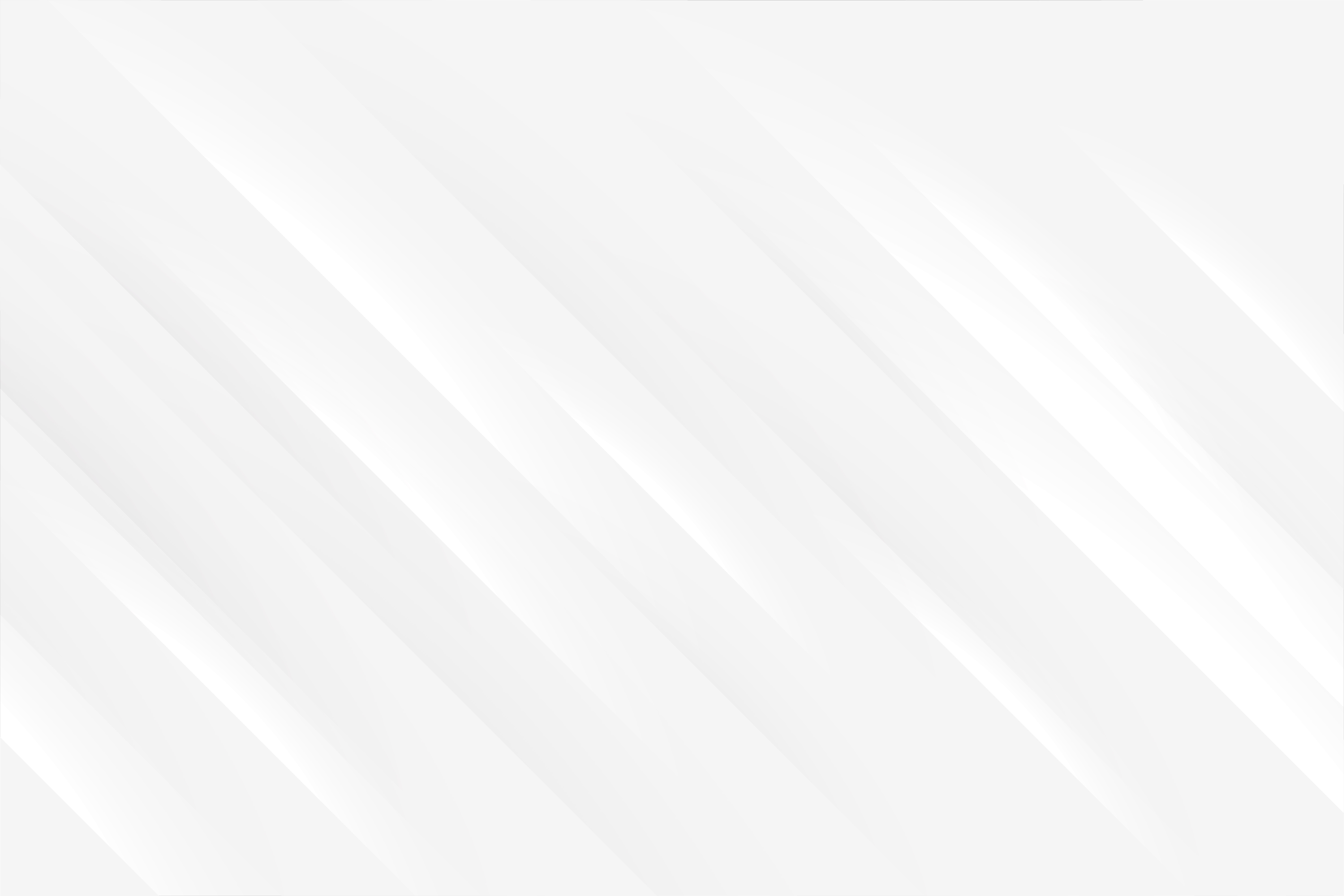 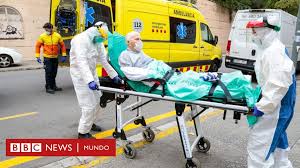 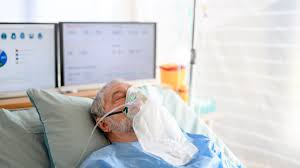 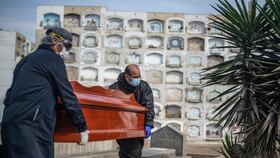 El 70% de fallecidos por COVID-19 en Perú eran adultos mayores, según cifra actualizada
https://elcomercio.pe/lima/sucesos/grupo-de-trabajo-del-ejecutivo-establece-que-hay-mas-de-180-mil-muertos-por-el-covid-19-en-peru-noticia/
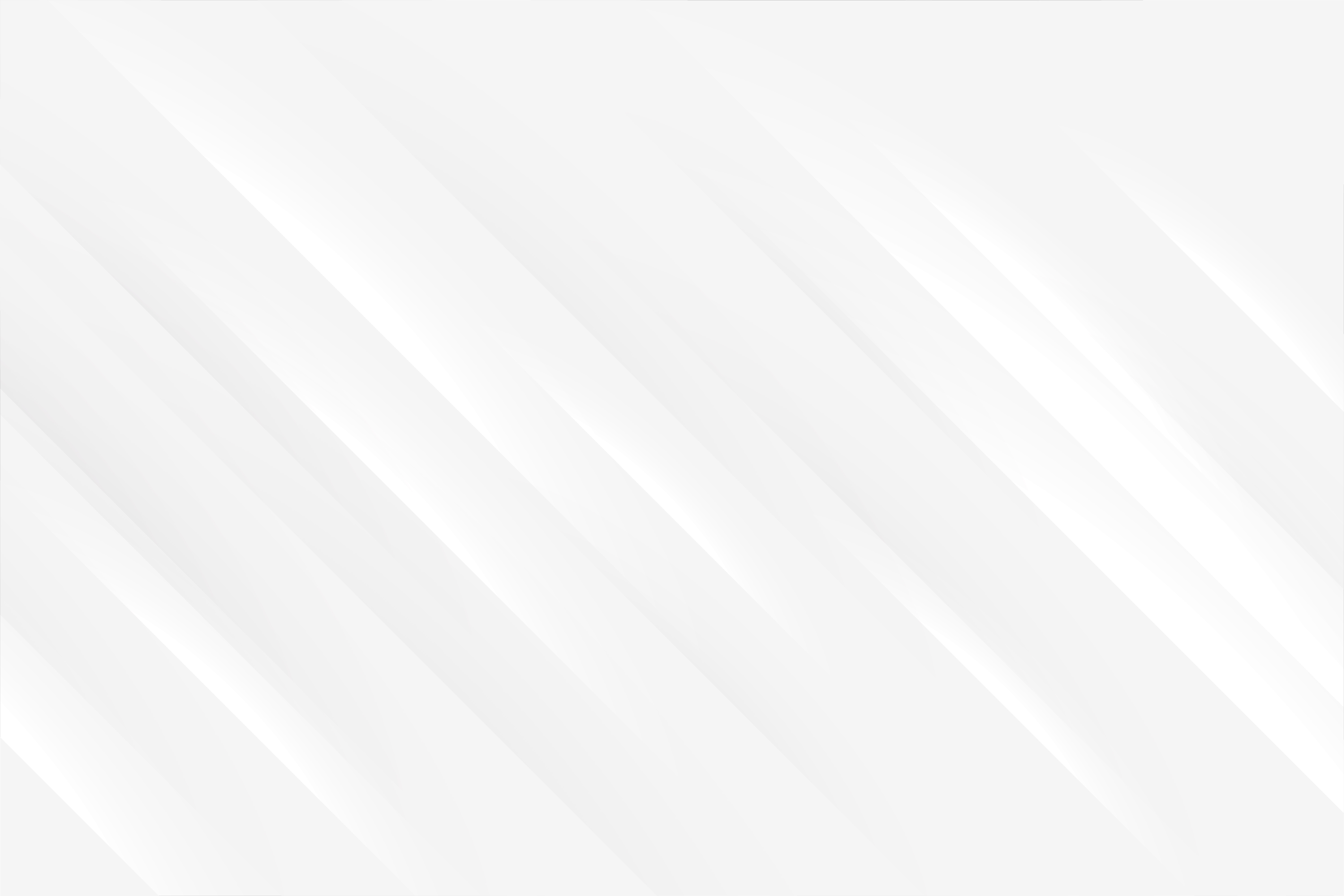 Promover estrés, angustia y mayor ansiedad entre los propios mayores al «recordarles» cuán vulnerables son como grupo. 

Este discurso fatalista refuerza una imagen que devalúa a los mayores y oculta (o infravalora) su aporte a la sociedad, contribuyendo a la sensación de inutilidad personal y de carga social.
DISCURSO HOMOGENIZADOR  CONTRIBUYE A APUNTALAR Y JUSTIFICAR COMPORTAMIENTOS Y POLÍTICAS EDADISTAS
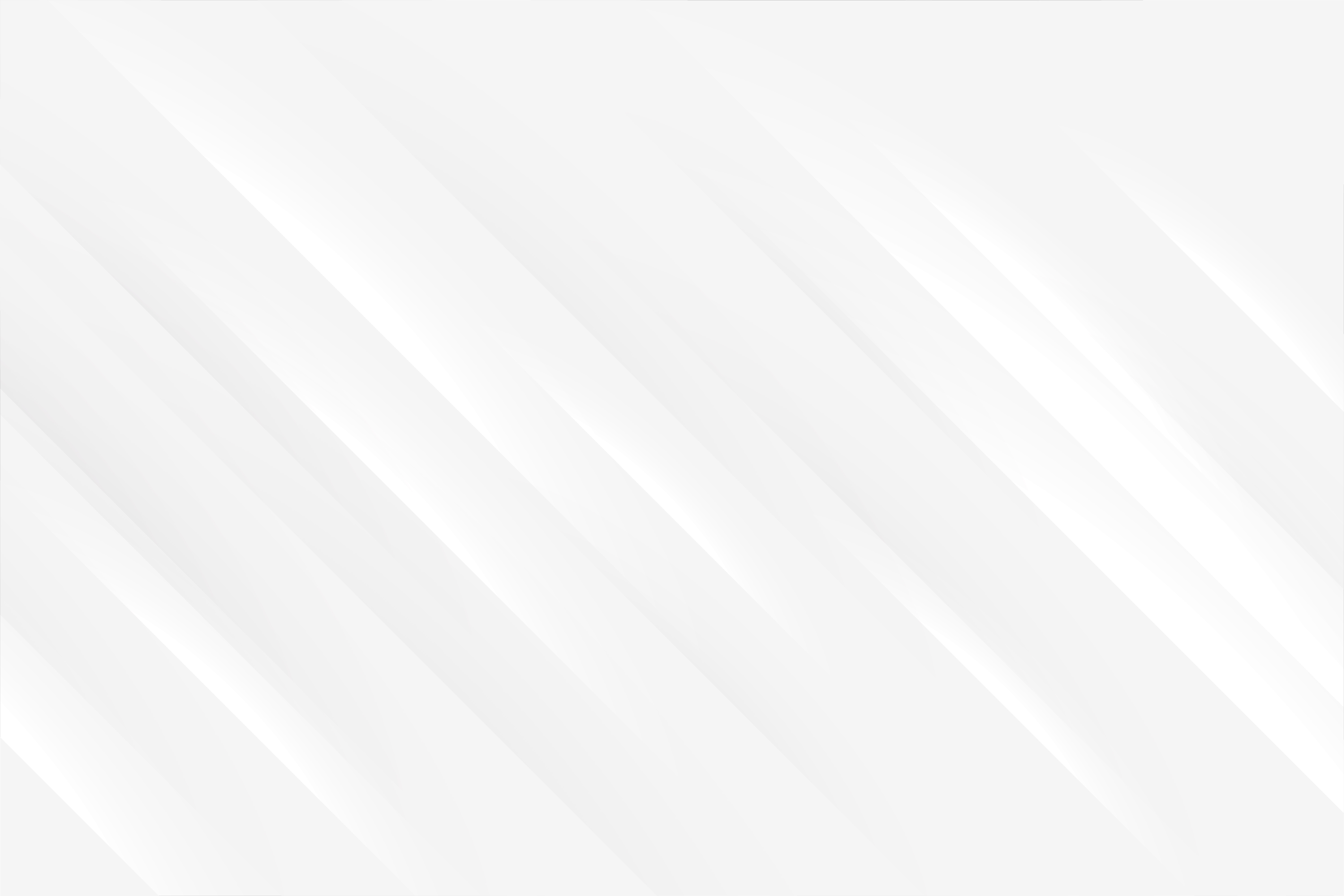 RETOS FRENTE A LA PAM
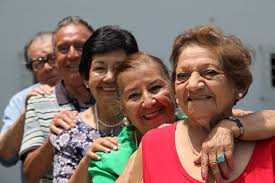 La PAM en el Perú está creciendo y seguirá.
Ser visibles, hacerlos visibles, ciudadanía activa.
Los medios cuenten con fuentes informativas sobre la PAM; Historias de éxito. 
Agenda pendiente en el desarrollo de habilidades digitales.
Los sistemas públicos deben READECUARSE a esta nueva realidad. Desarrollo de capacidades respecto a la PAM.